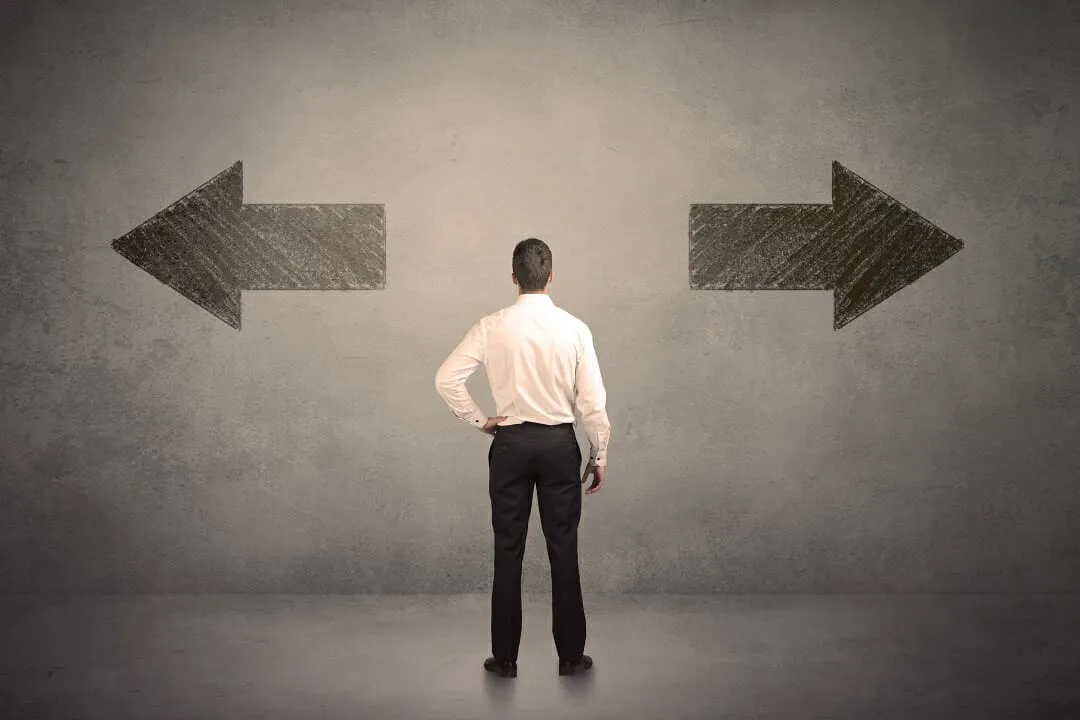 Psychological Dilemmas: Applying Learning Theory
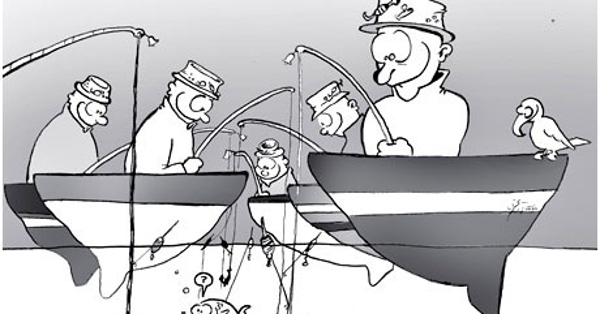 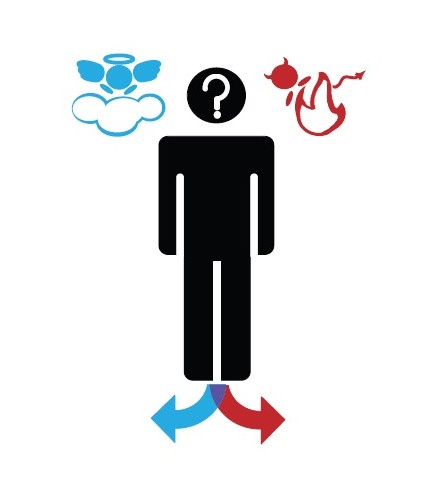 Social Dilemma
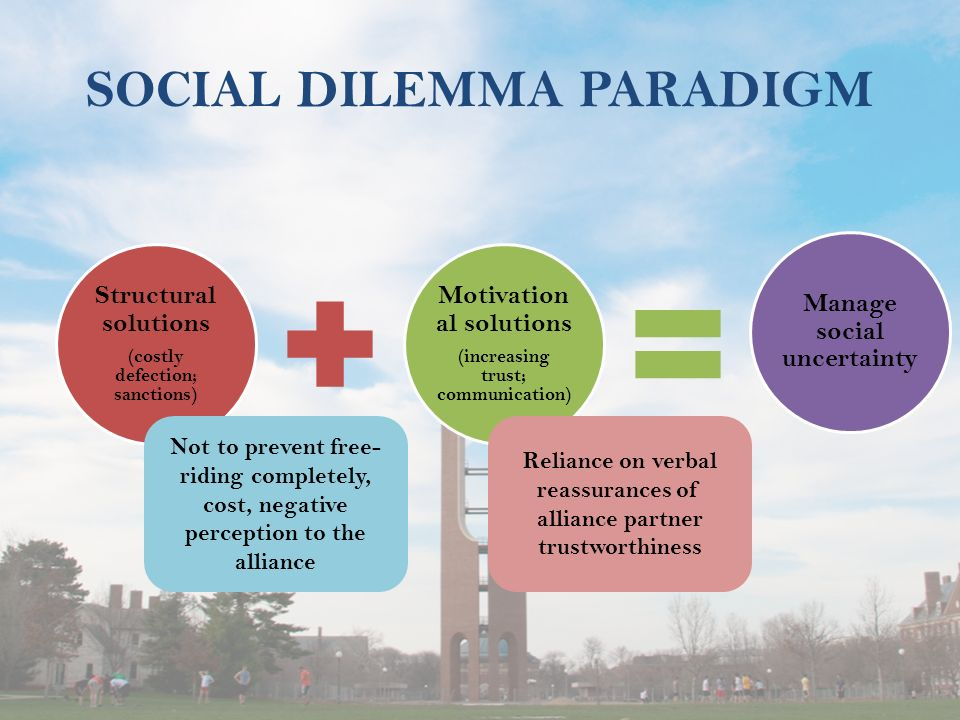 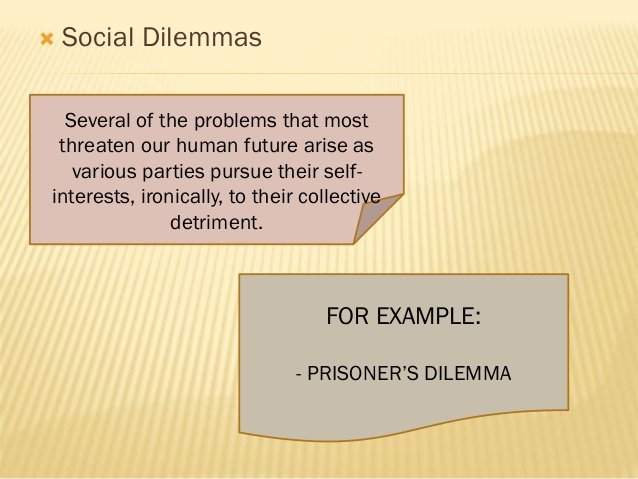 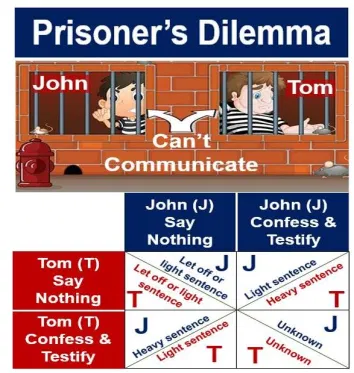 The prisoner's dilemma is a paradox in decision analysis in which two individuals acting in their own self-interests do not produce the optimal outcome. ... As a result, both participants find themselves in a worse state than if they had cooperated with each other in the decision-making process.
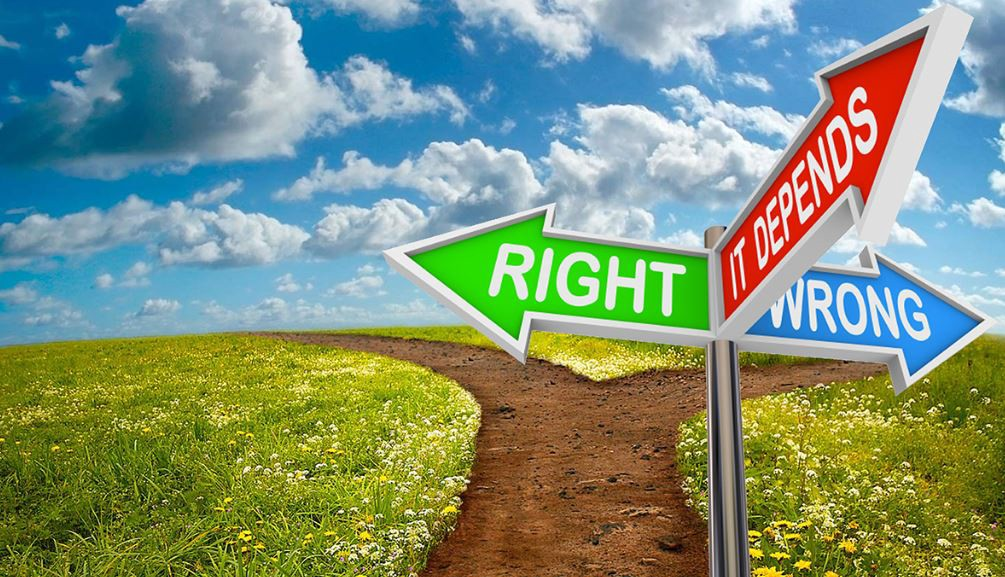 Moral Dilemma
A situation in which a difficult choice has to be made between two courses of action, either of which entails transgressing a moral principle.
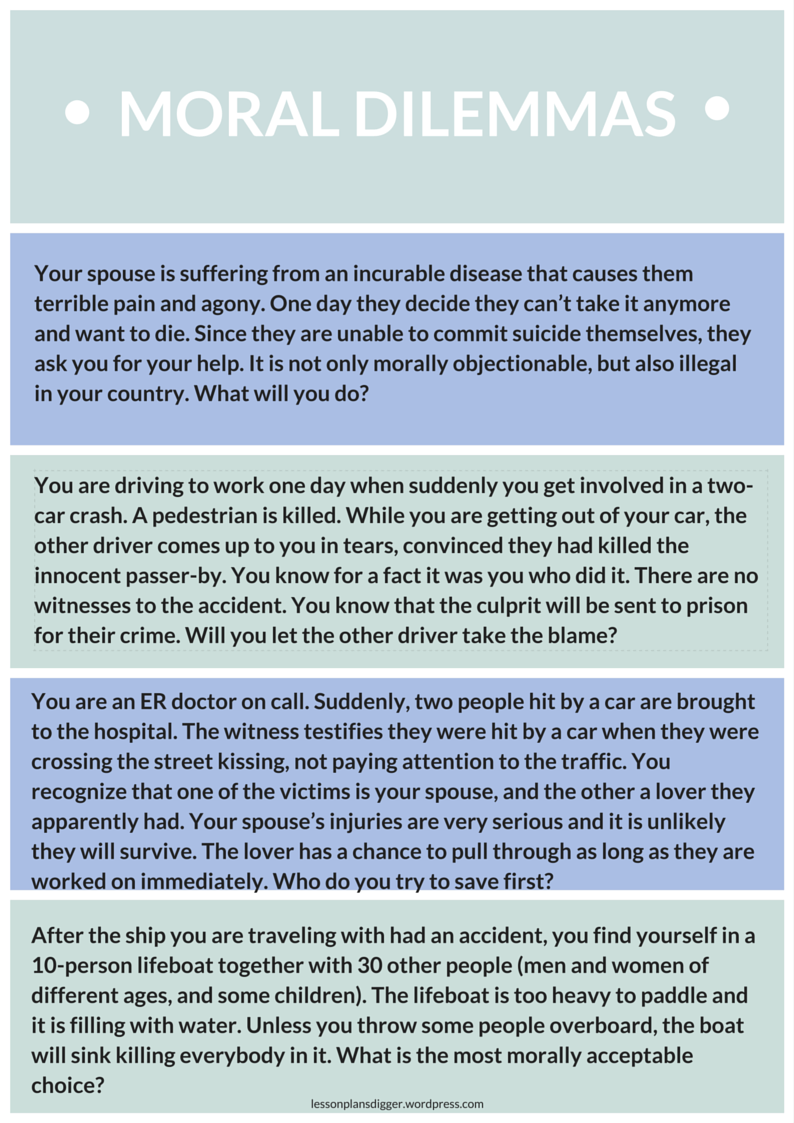 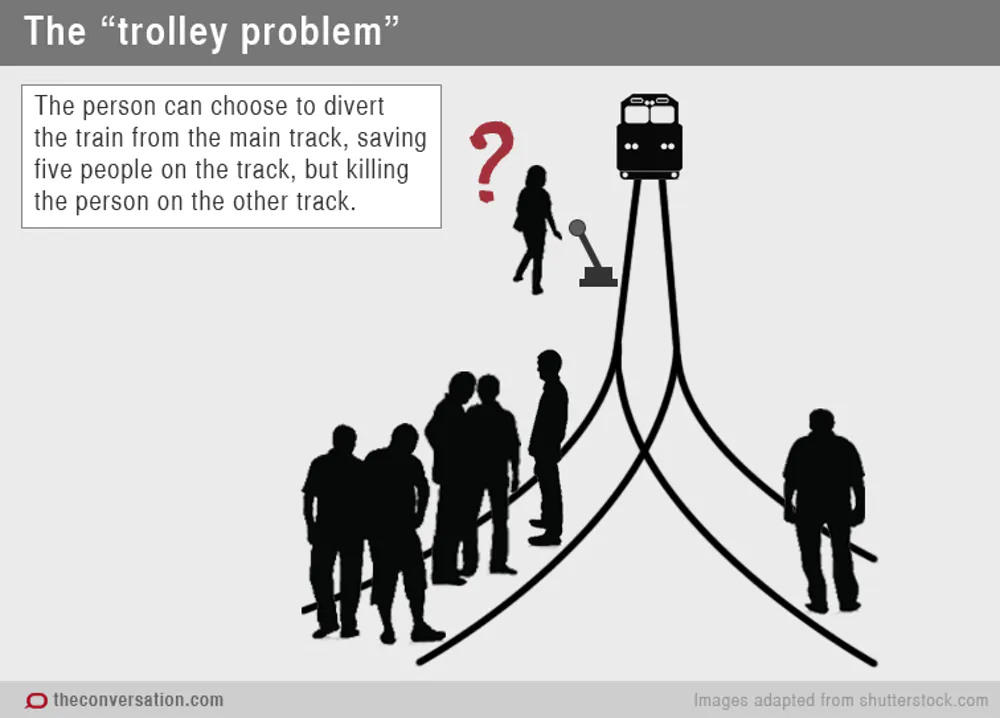 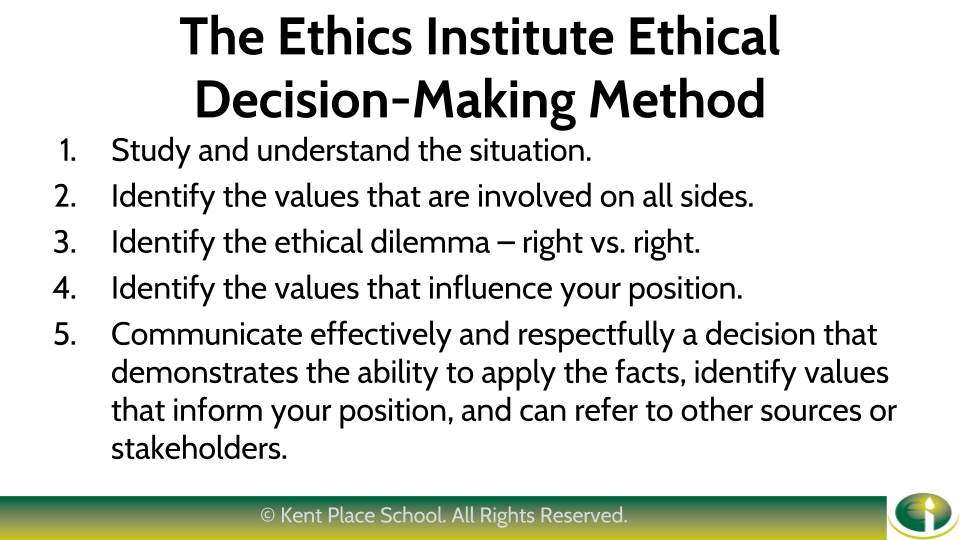 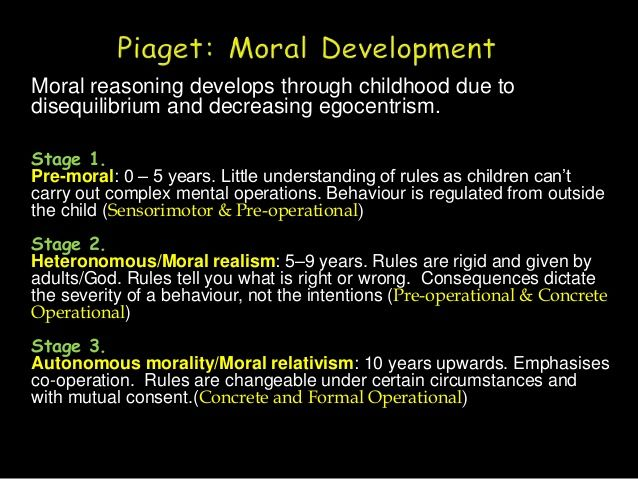 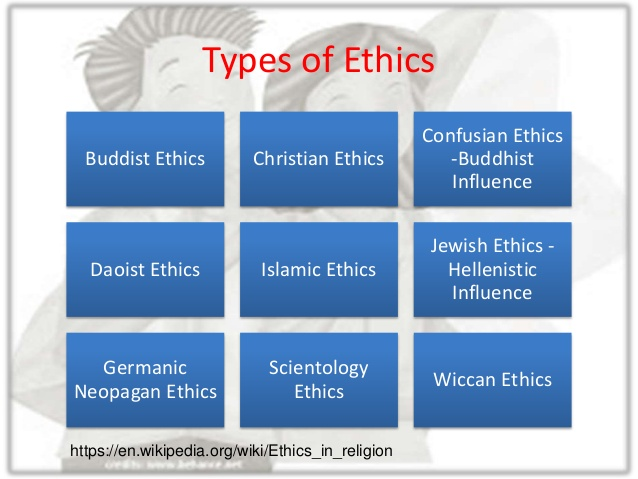 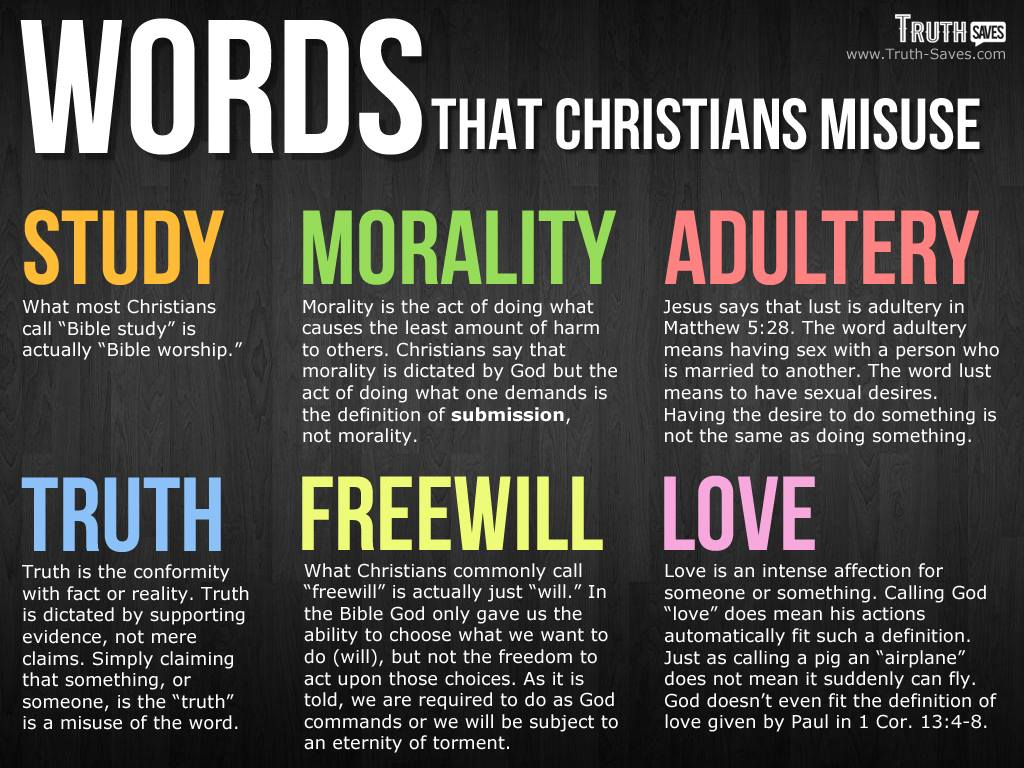